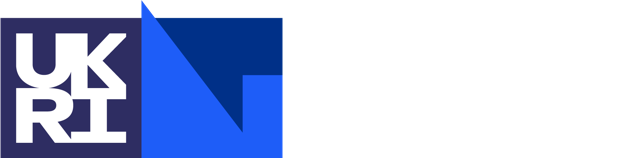 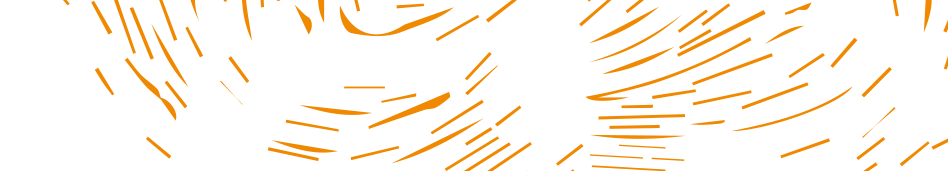 Outreach at Boulby Lab 
Bioscience and beyond...
[Speaker Notes: To edit the background image, select ‘Format’ from the PowerPoint menu and ‘Slide Background’ from the drop-down menu. Within the new list of options that appears on the right of the screen, select the ‘File’ button under ‘Insert picture from’ and select your image from your file browser. Remember to delete the image credit if using your own image.]
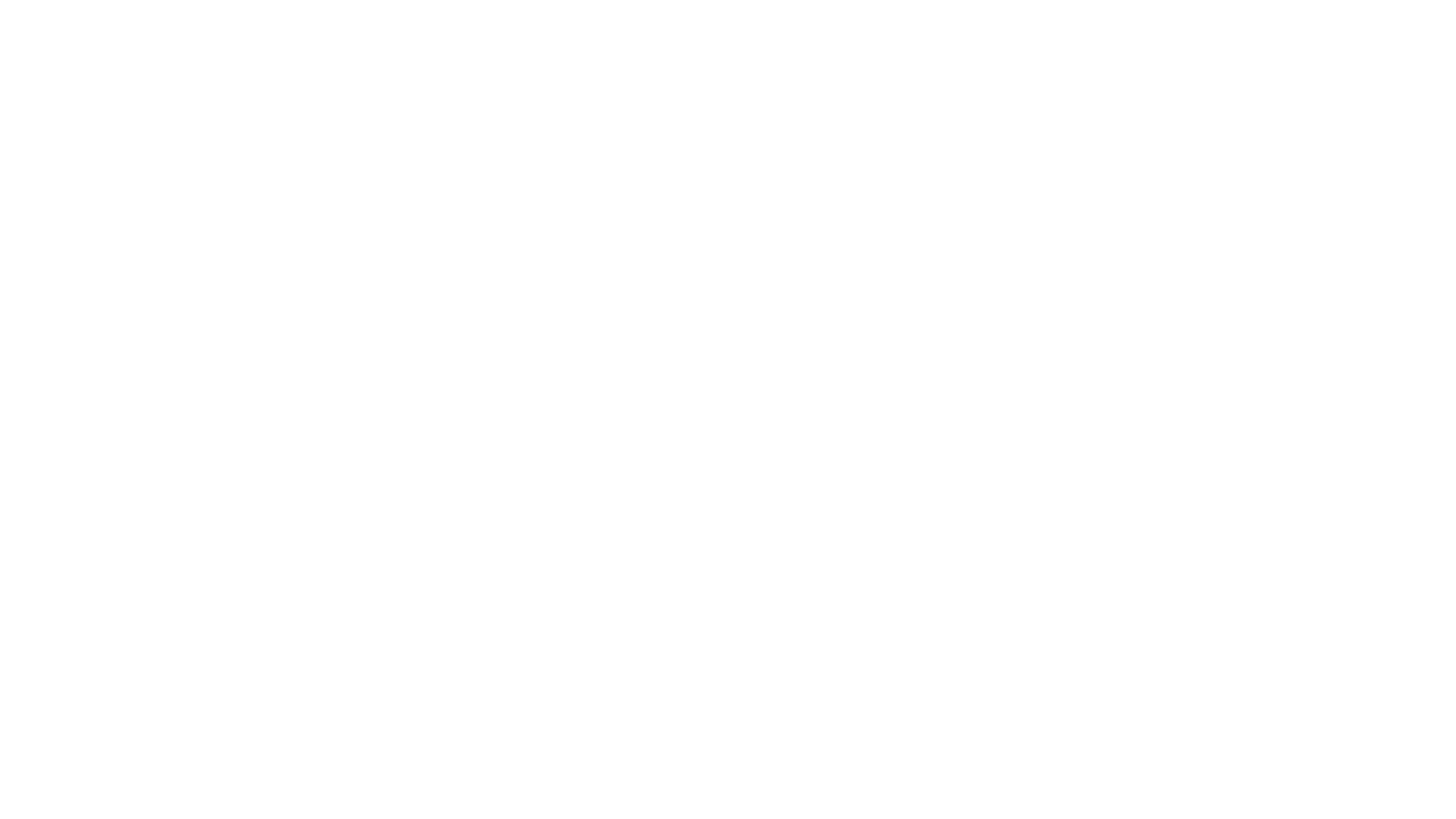 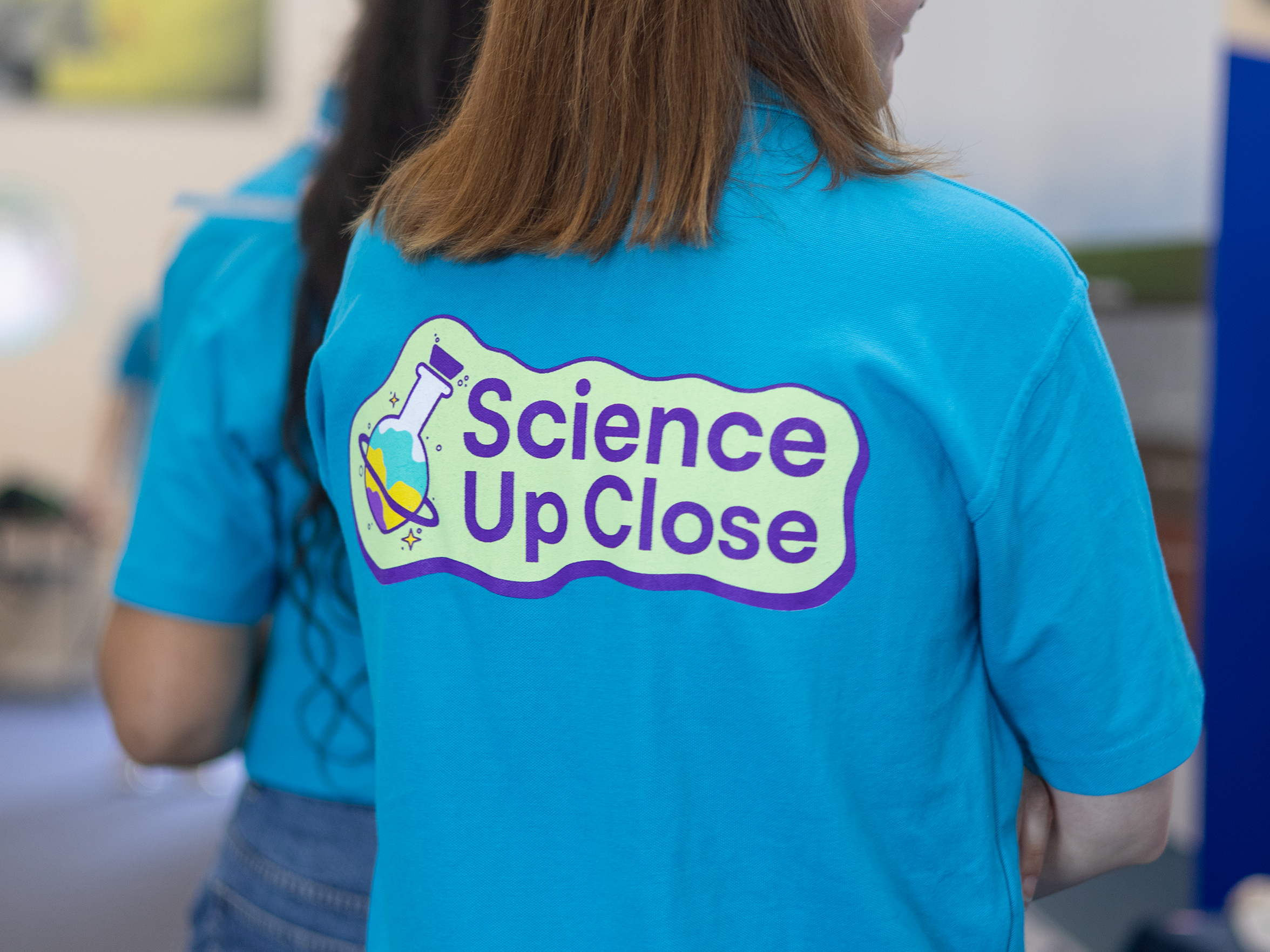 Contents
1 Introductions
Who's this guy?
Boulby's outreach aims
2 How do you do it?
How to do great outreach while being a kilometre underground
3 How do we do it?
Boulby Lab's current outreach portfolio
4 Outlook
The outlook for outreach at Boulby
[Speaker Notes: To replace photo with one of your own. 1) Send the geometric shape overlay to the back – Right-Click > Send to Back > Send to Back. 2) Replace image – use the guides provided to correctly position it. 3) Send your image to the back so that the geometric overlay re-appears over the image. Remember to delete the image credit if using your own image.]
Jonny Gutteridge
Engagement Officer at Boulby Underground Lab
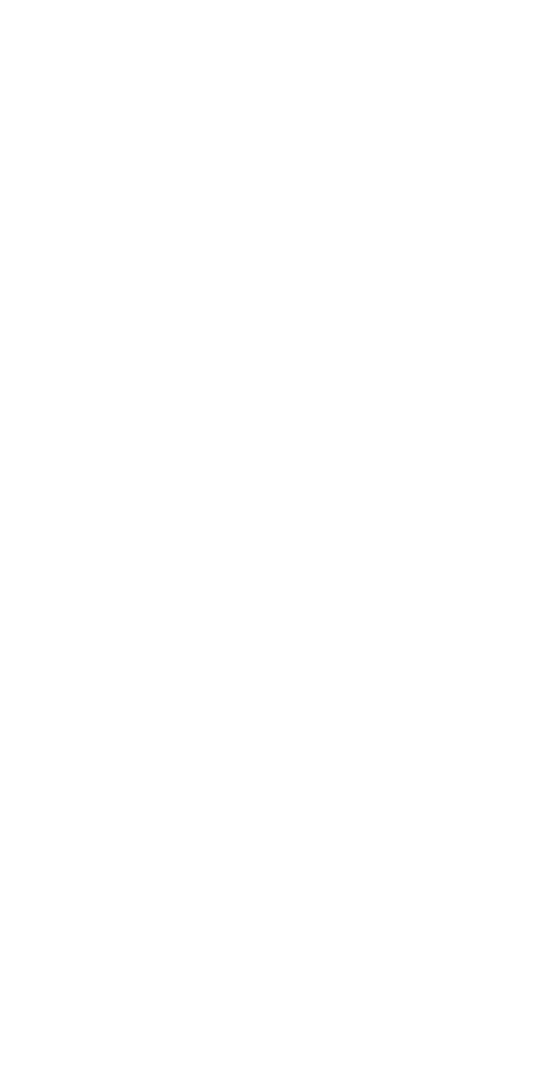 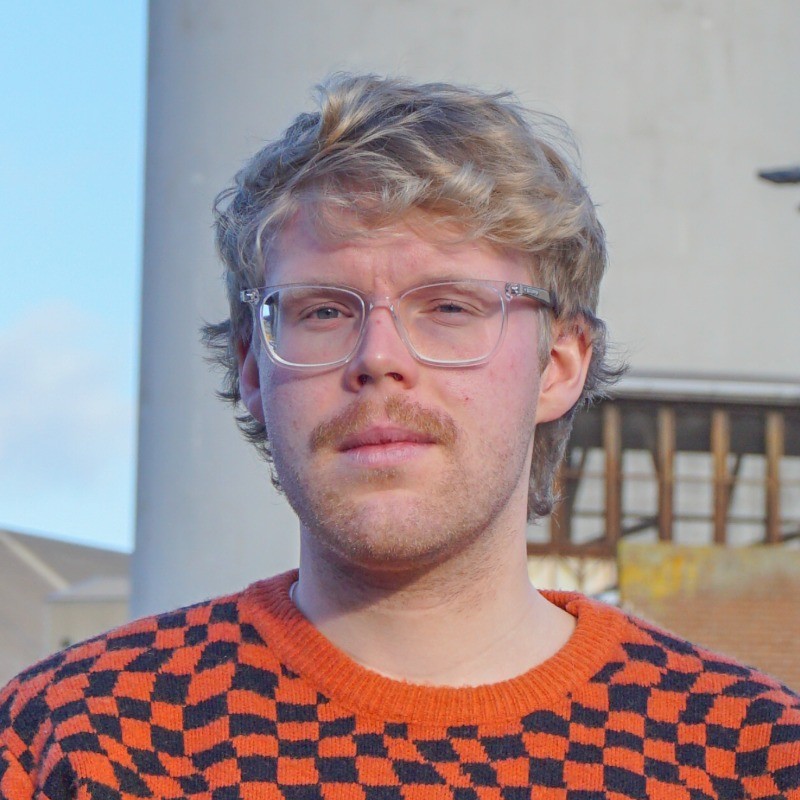 Started at Boulby in July 2023 as Science Communications Industrial Placement Student
Focused on social media content creation (the "comms side of things")
Stayed on as Engagement Officer
Role now involves broader outreach (public engagement, stakeholder liaison)
But it's not just me!
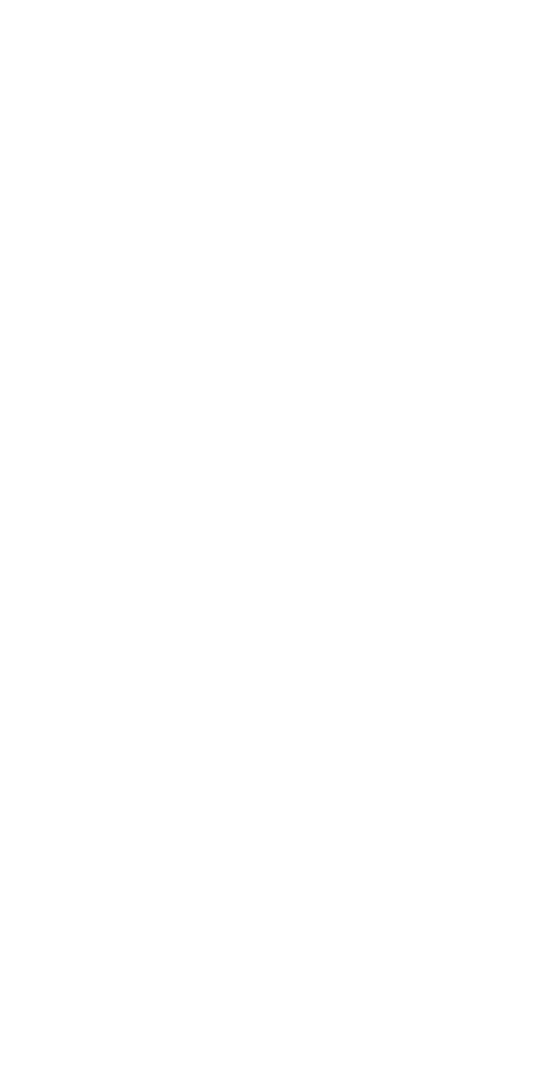 DULIA-Bio 2024
[Speaker Notes: Please replace photo of presenter with a portrait of your own. 1) Send the geometric shape overlay to the back – Right-Click > Send to Back > Send to Back. 2) Replace image – use the guides provided to correctly position it. 3) Send your portrait to the back so that the geometric overlay re-appears over the portrait.]
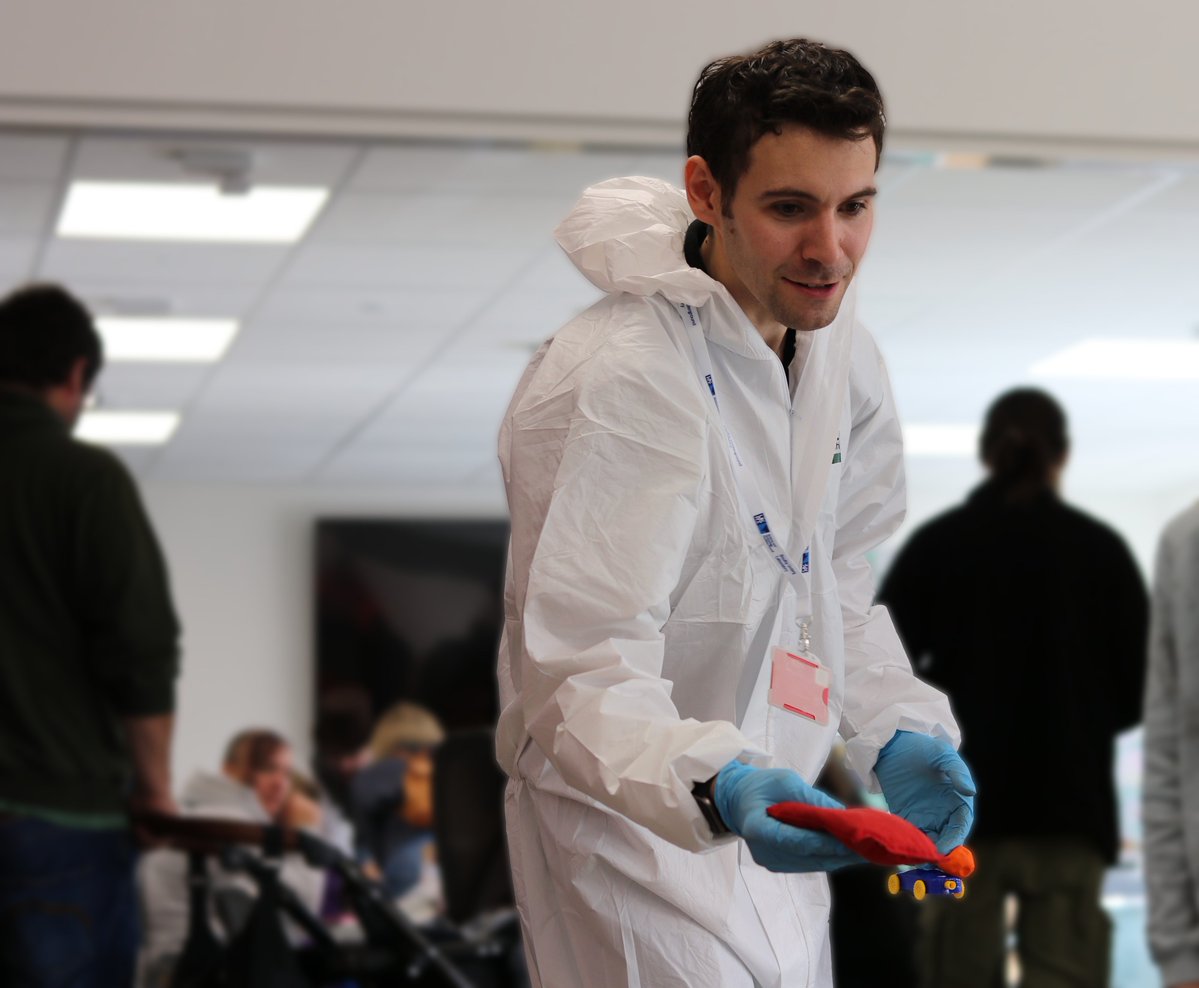 Key Stakeholders
Target audiences for Boulby Underground Laboratory

Local area (ICL, general public, education providers, local government and industry)
Academics and institutions (universities, research groups such as BGS)
Government and wider investment (e.g. DSIT)
Other facilities nationally / internationally
Image © STFC John Dawson
[Speaker Notes: PLEASE DELETE/REPLACE PHOTO CREDIT IF CHANGING THE IMAGE.]
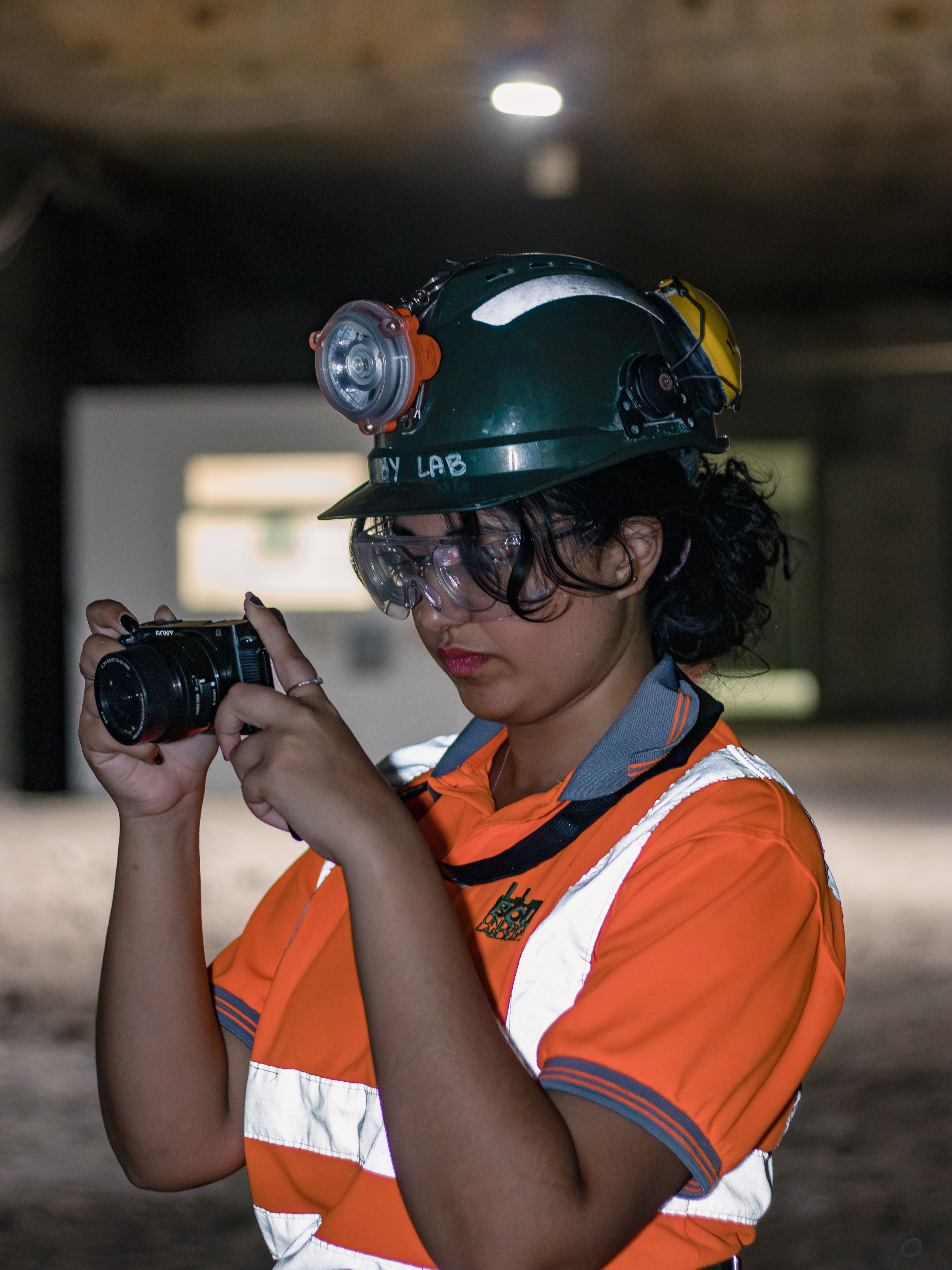 STFC SM Goals
Primary aims of social media for STFC facilities 
Raise awareness and understanding of STFC
Highlight involvement with projects and international collaborations 
Promote workplace
Celebrate diversity and achievement 
Encourage STEM careers
Redirect traffic to other content
Image © STFC John Dawson
We do all of these!
DULIA-Bio 2024
[Speaker Notes: PLEASE DELETE/REPLACE PHOTO CREDIT IF CHANGING THE IMAGE.]
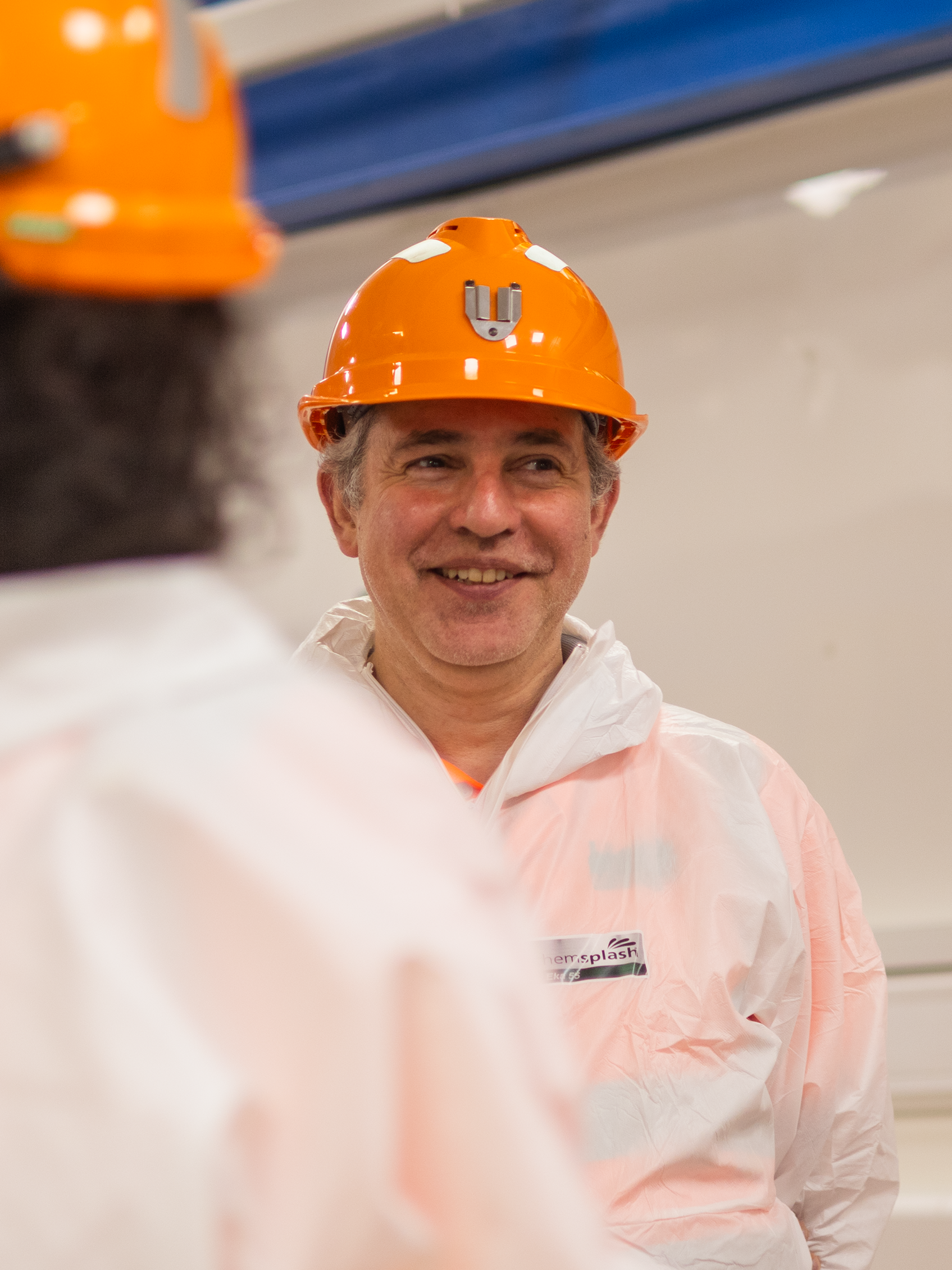 Boulby's core missions
Develop, manage and support strong and varied facility science programme

Maintain and operate high quality facility infrastructures, services and operational systems

Maintain strong, positive & clear stakeholder communications

Educate and inspire
Image © STFC John Dawson
[Speaker Notes: PLEASE DELETE/REPLACE PHOTO CREDIT IF CHANGING THE IMAGE.]
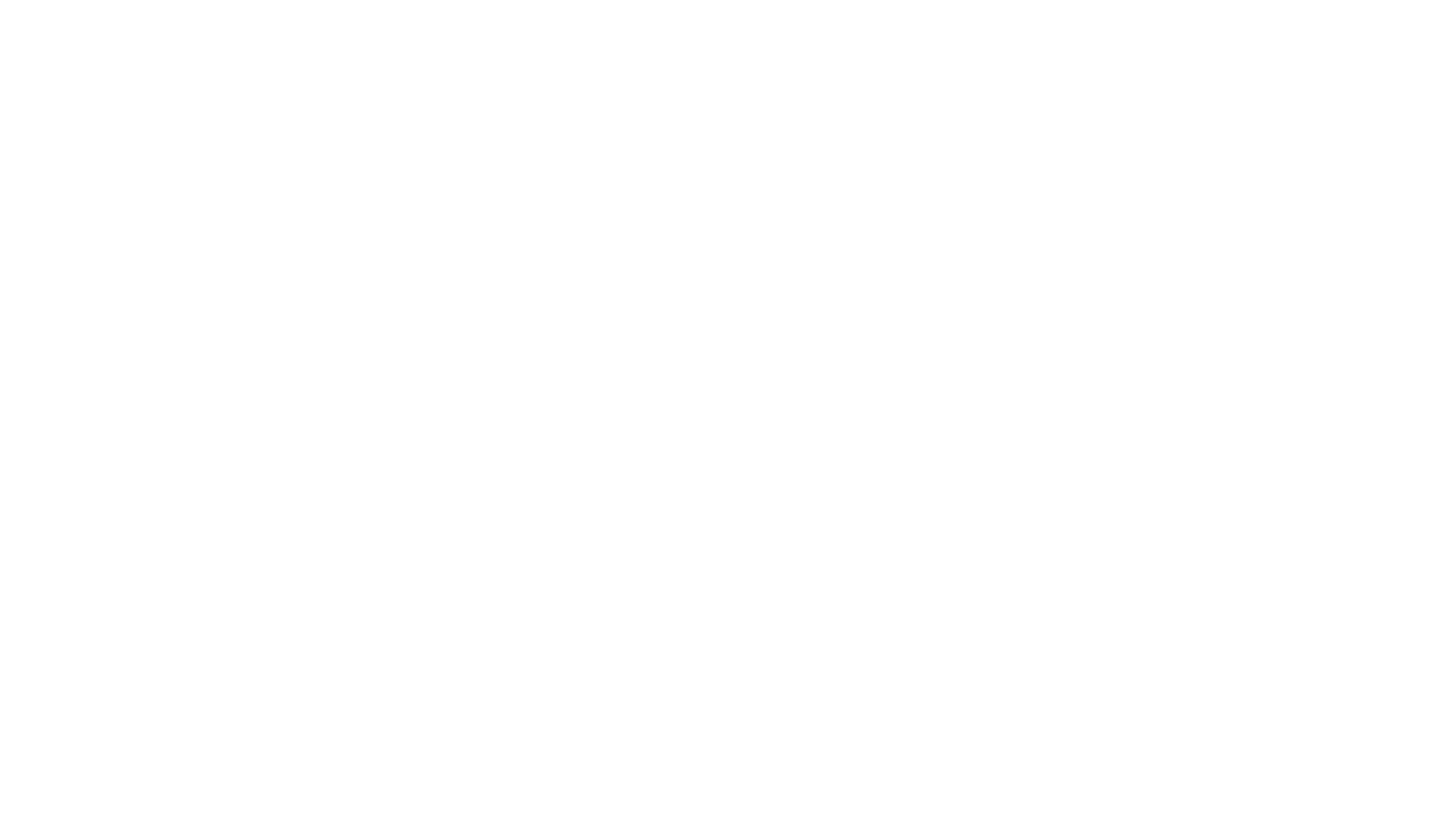 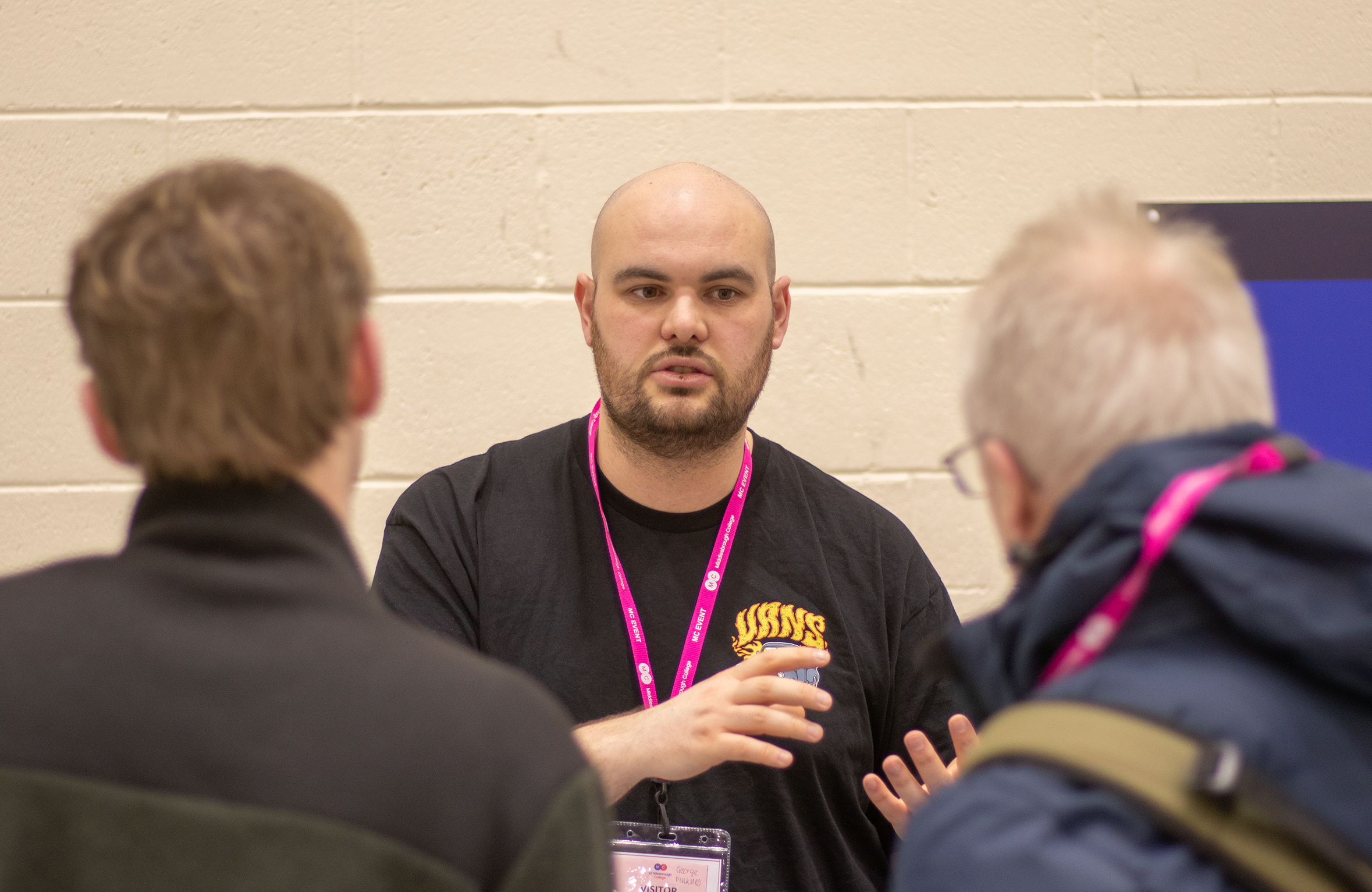 How do you do it?
How to do great outreach while being over a kilometre underground

Challenges and opportunities that arise from such an environment
DULIA-Bio 2024
[Speaker Notes: To replace photo with one of your own. 1) Send the geometric shape overlay to the back – Right-Click > Send to Back > Send to Back. 2) Replace image – use the guides provided to correctly position it. 3) Send your image to the back so that the geometric overlay re-appears over the image. Remember to delete the image credit if using your own image.]
Limitations
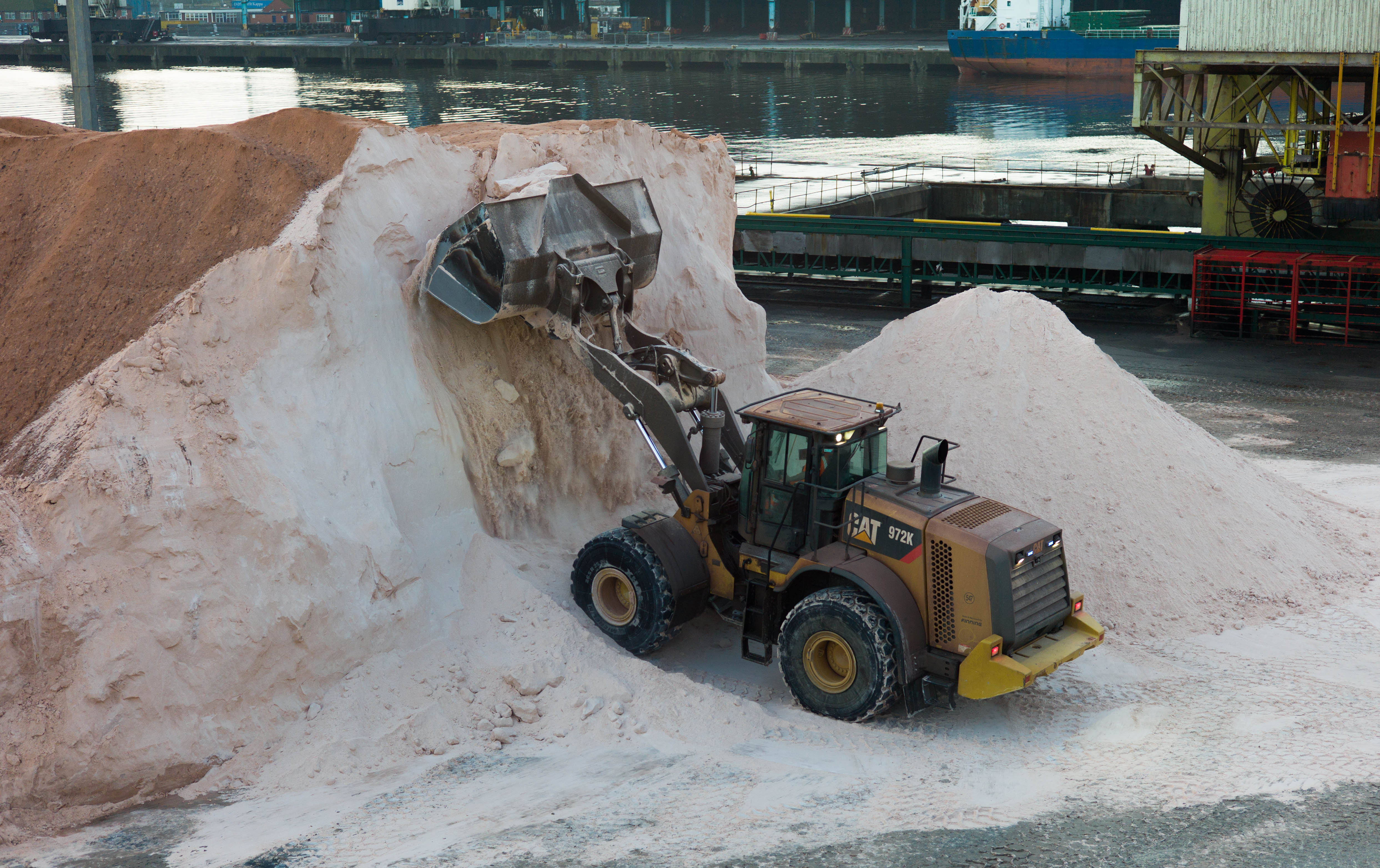 Must be 18 or older to go underground

Active, working mine (UG and surface)

Mine safety procedures dictate numbers

Broad and complex science programme requires expertise
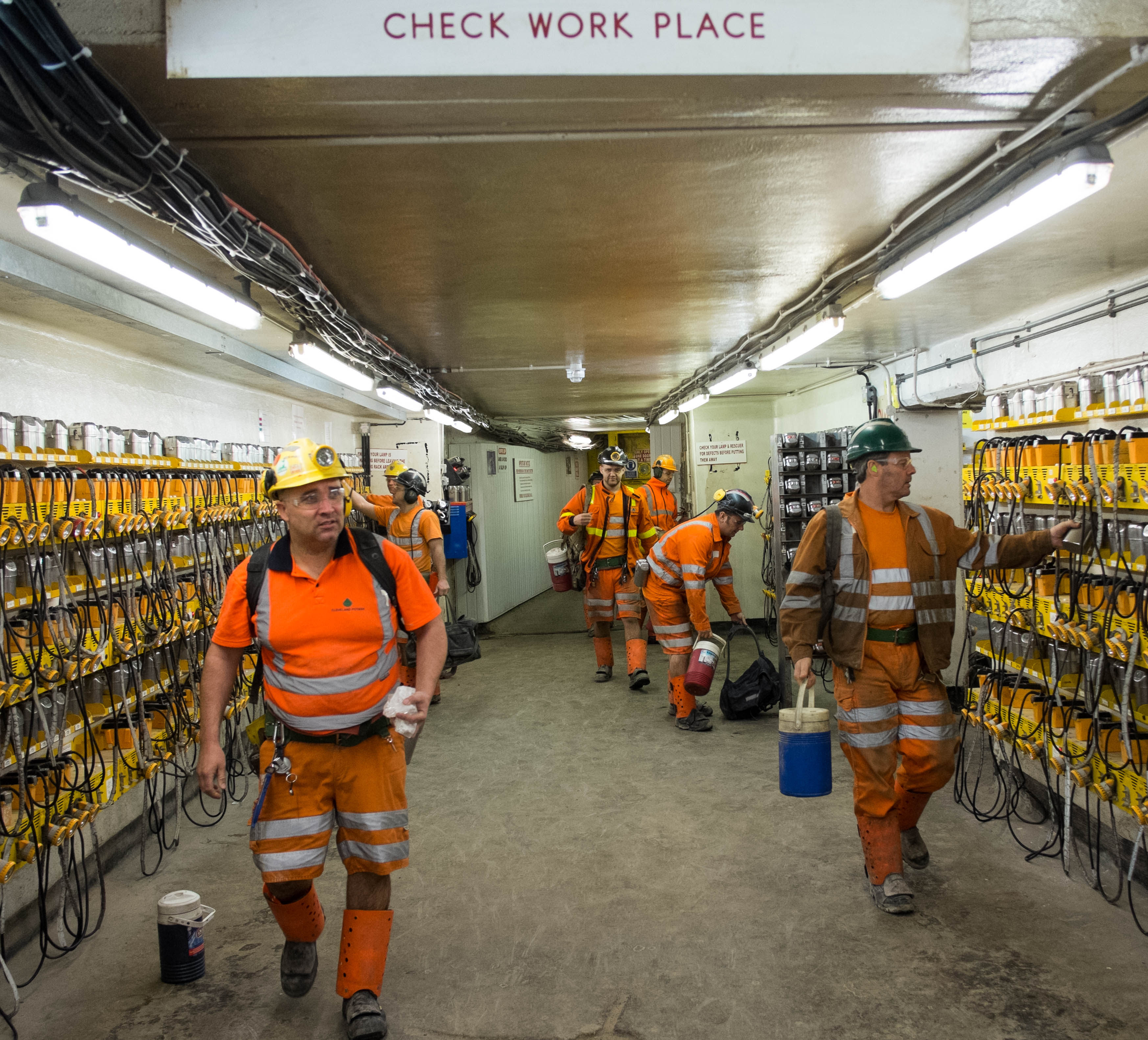 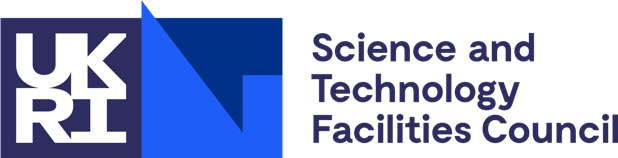 [Speaker Notes: The abstract pattern can be removed or repositioned if required. Be careful to ‘Send to Back’ so that it does not obscure any important information.]
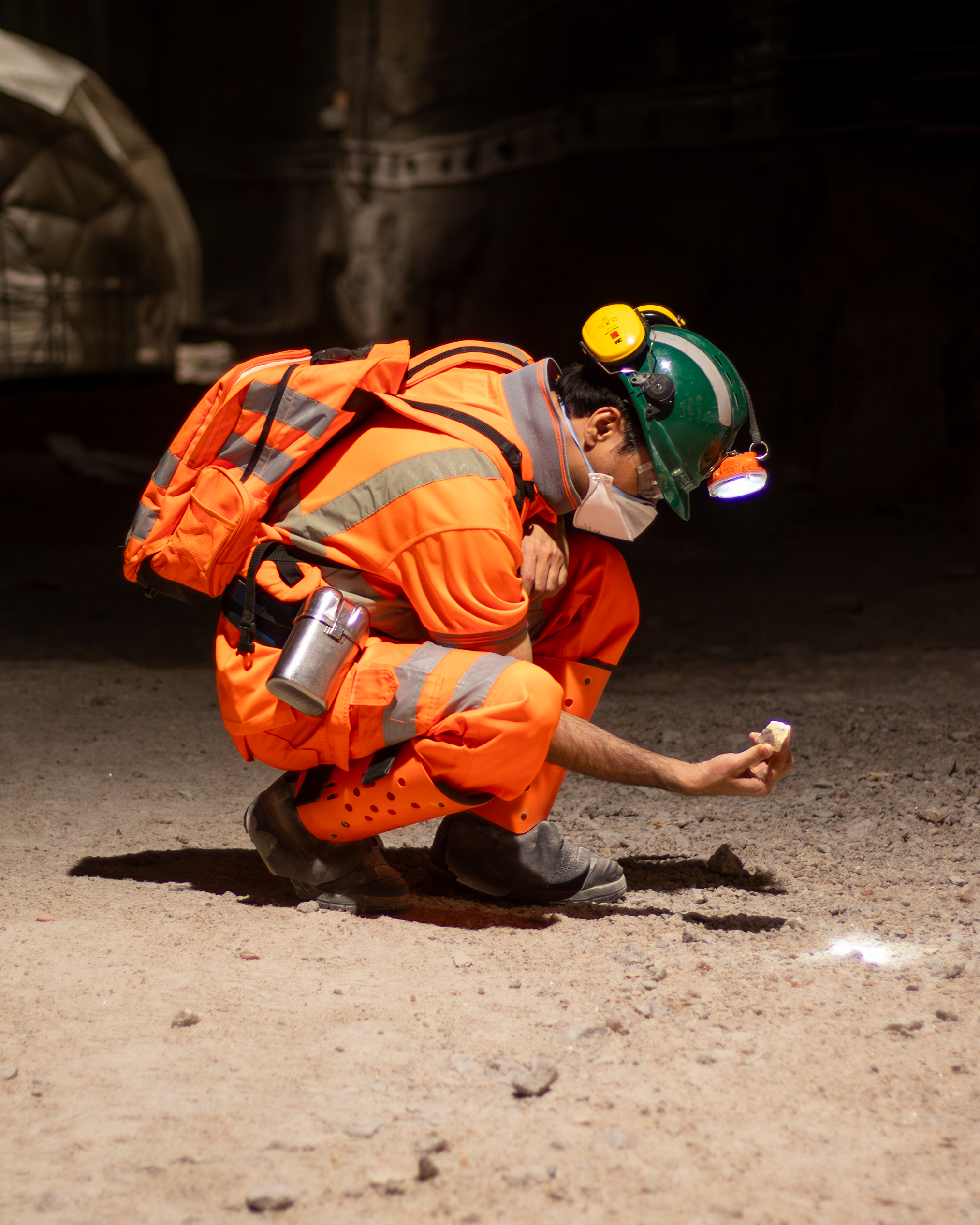 Opportunities
Complexity allows for explanation on multiple levels – applicable to a variety of understandings

Breadth of science allows for engagement with different interest groups (Physics undergrad to kids interested in "outer space")

Challenge your thinking – how to illustrate concepts remotely and accessibly?
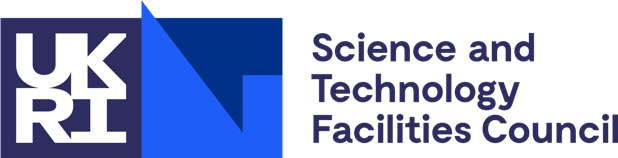 [Speaker Notes: The abstract pattern can be removed or repositioned if required. Be careful to ‘Send to Back’ so that it does not obscure any important information.]
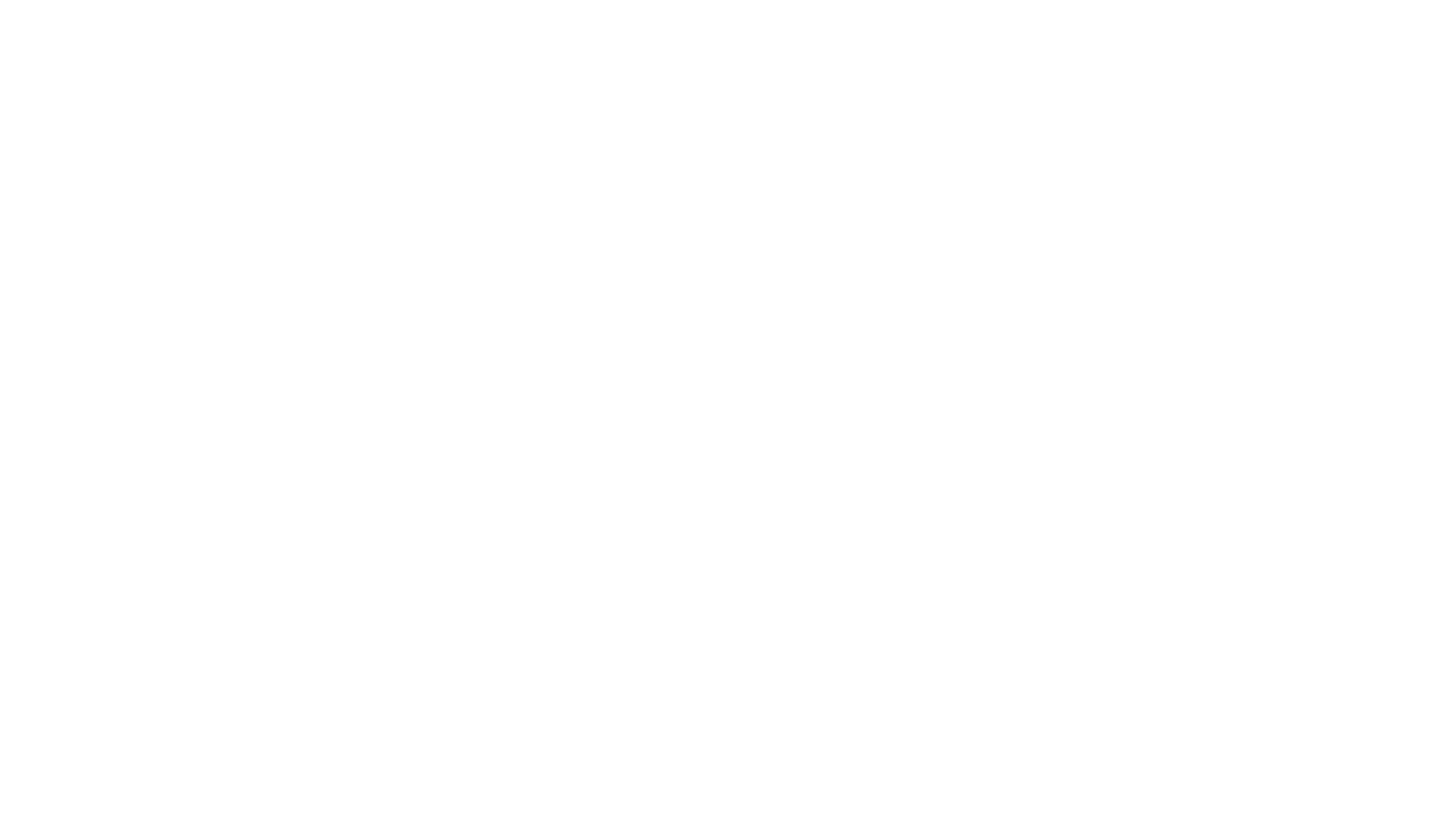 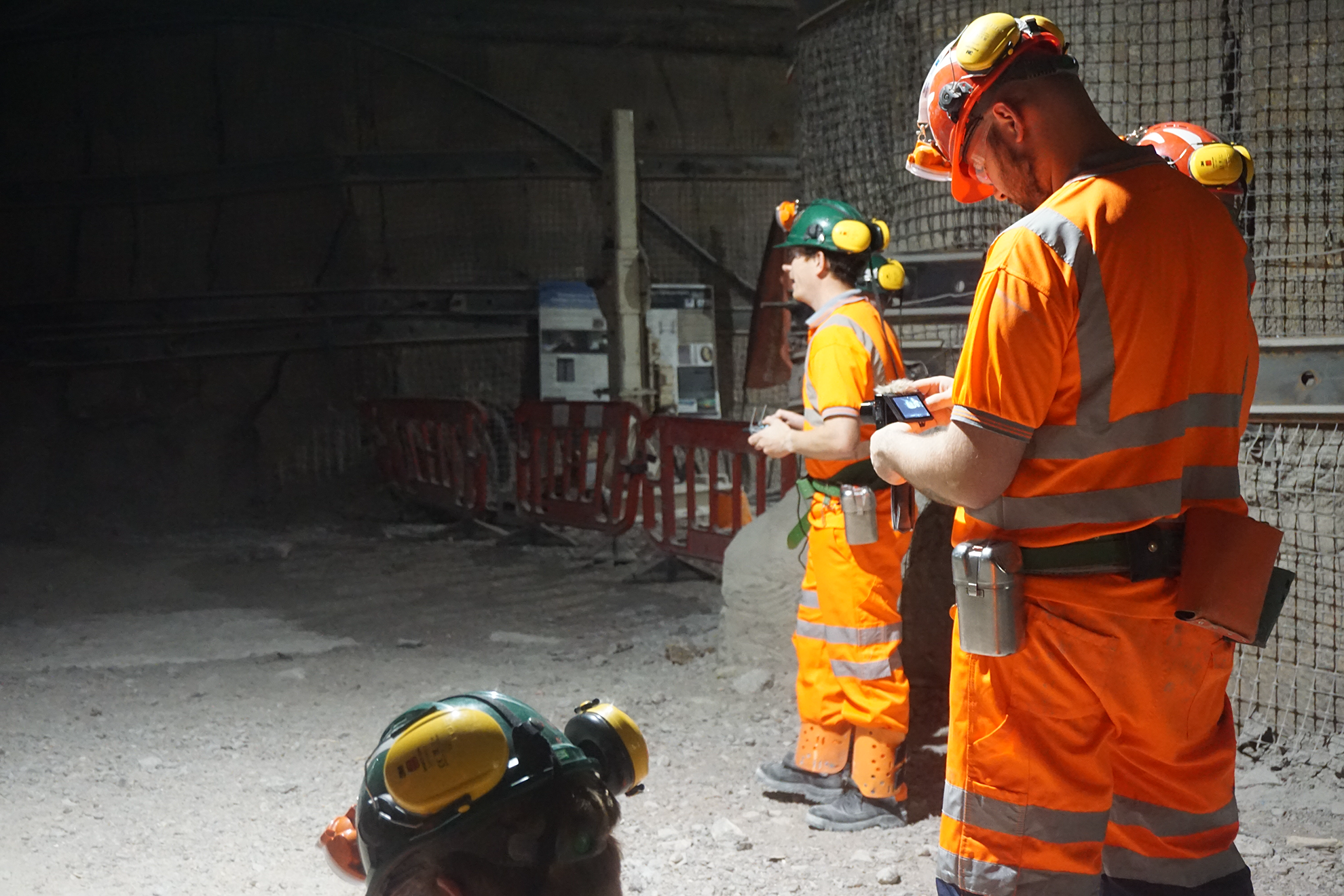 How do we do it?
Boulby Lab's current outreach programmes
DULIA-Bio 2024
[Speaker Notes: To replace photo with one of your own. 1) Send the geometric shape overlay to the back – Right-Click > Send to Back > Send to Back. 2) Replace image – use the guides provided to correctly position it. 3) Send your image to the back so that the geometric overlay re-appears over the image. Remember to delete the image credit if using your own image.]
Remote³
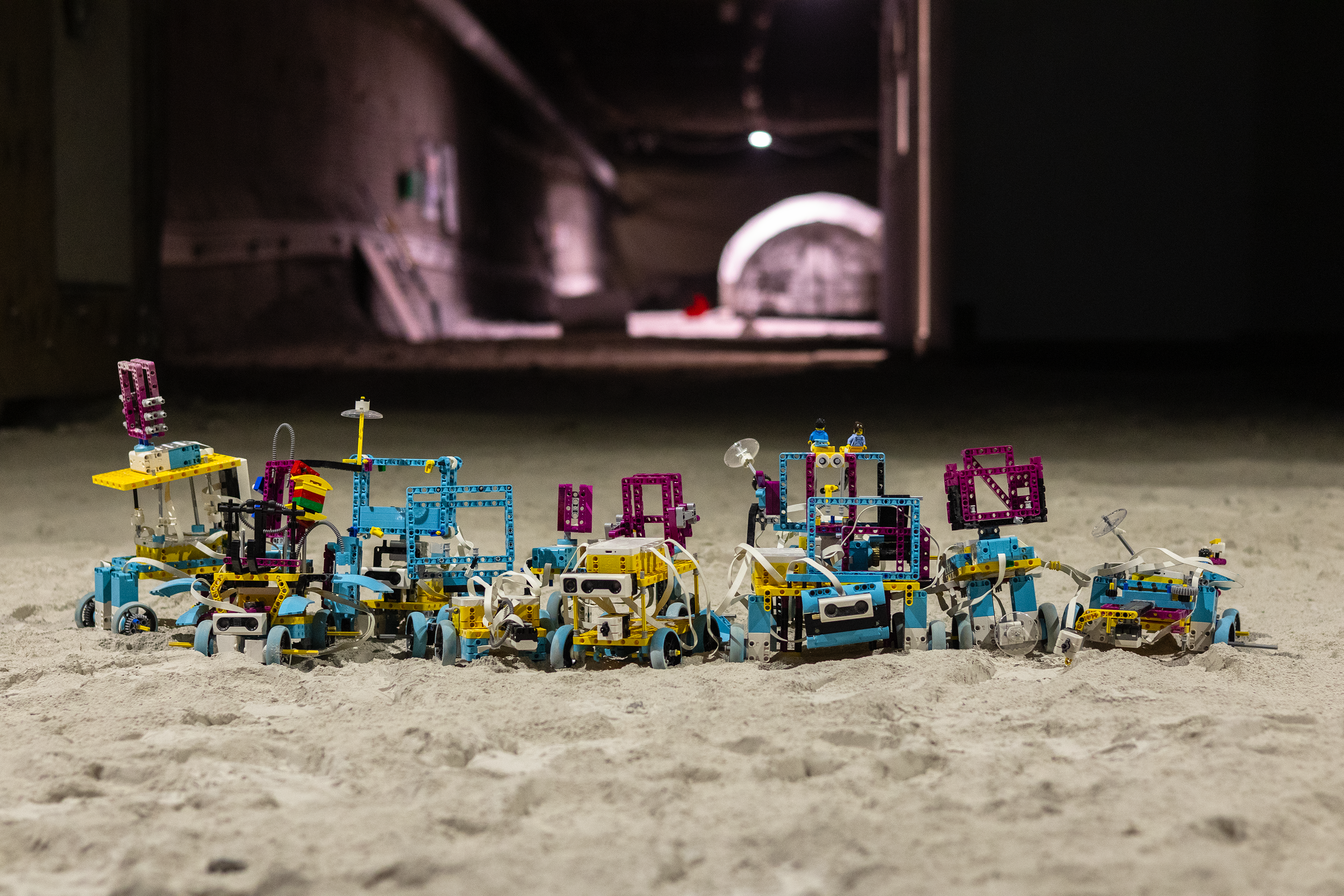 Funded by a Nucleus Award
Run in conjunction with the University of Edinburgh and STFC's Rutherford Appleton Laboratory
Mentors will work with groups of kids to design, build and code LEGO MINDSTORM Mars rovers
Tested at RAL before being put to the test 1.1km underground in our Mars Yard
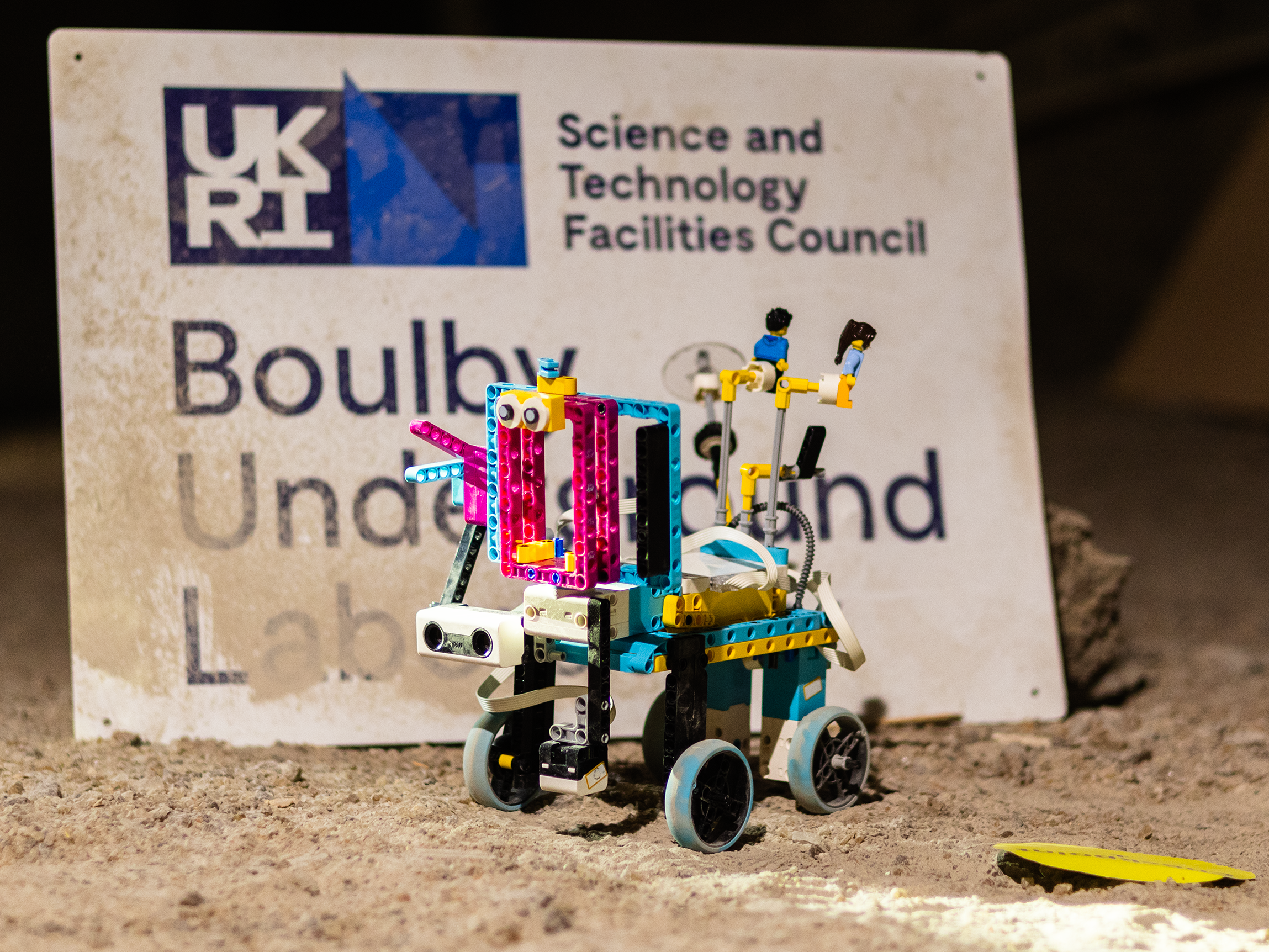 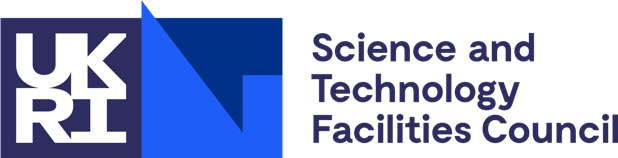 [Speaker Notes: The abstract pattern can be removed or repositioned if required. Be careful to ‘Send to Back’ so that it does not obscure any important information.]
The Little Robot
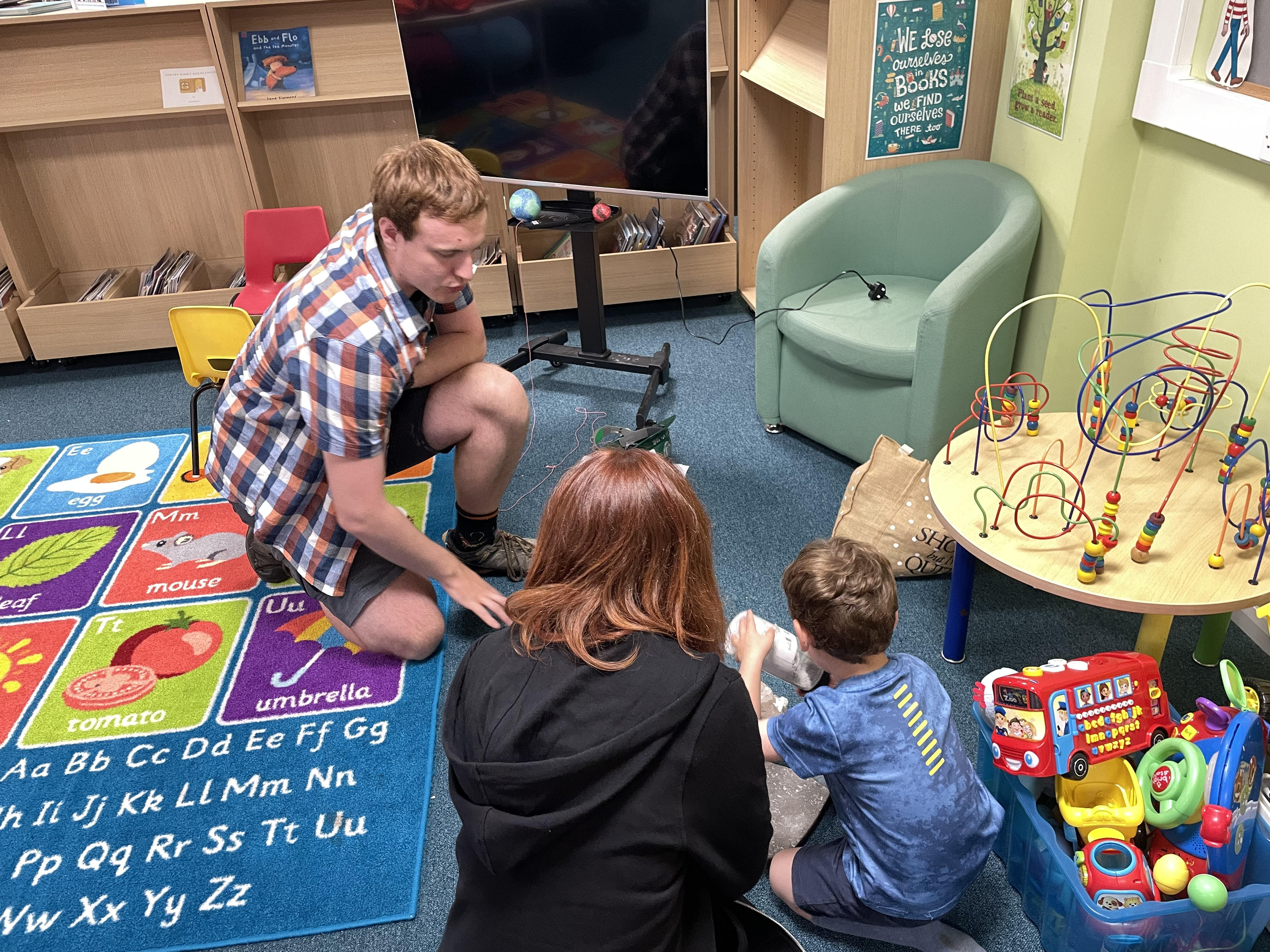 Story written with STFC PE team
Follows a little Mars rover who travels underground to Boulby lab for testing
Acts as a medium to teach kids about the lab and the science projects that we host
Working with local schools, libraries and groups at HOW
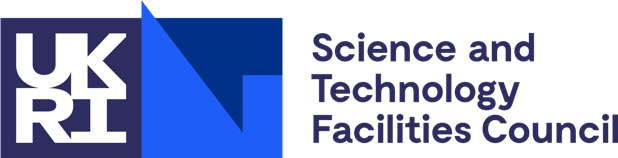 [Speaker Notes: The abstract pattern can be removed or repositioned if required. Be careful to ‘Send to Back’ so that it does not obscure any important information.]
Live links
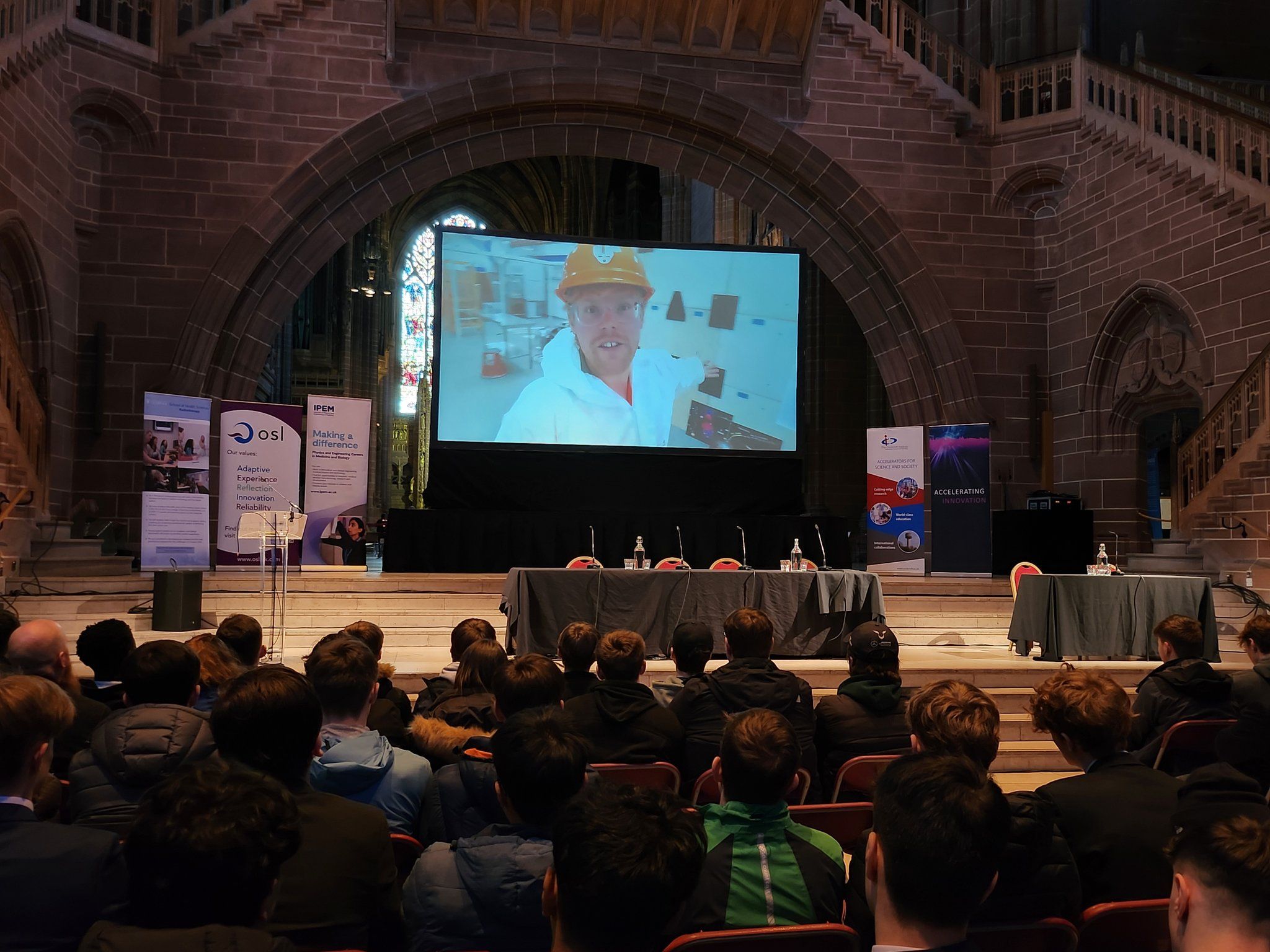 Virtual tours of the lab
Relatively simple – laptop cameras
Applicable to lots of audiences – speaker to tailor
Physics undergrad, secondary schools, HOW, public events (EMF)
How do we make this concept more accessible?
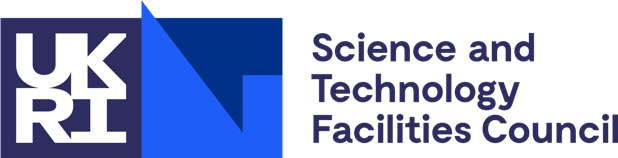 [Speaker Notes: The abstract pattern can be removed or repositioned if required. Be careful to ‘Send to Back’ so that it does not obscure any important information.]
Careers fairs & similar events
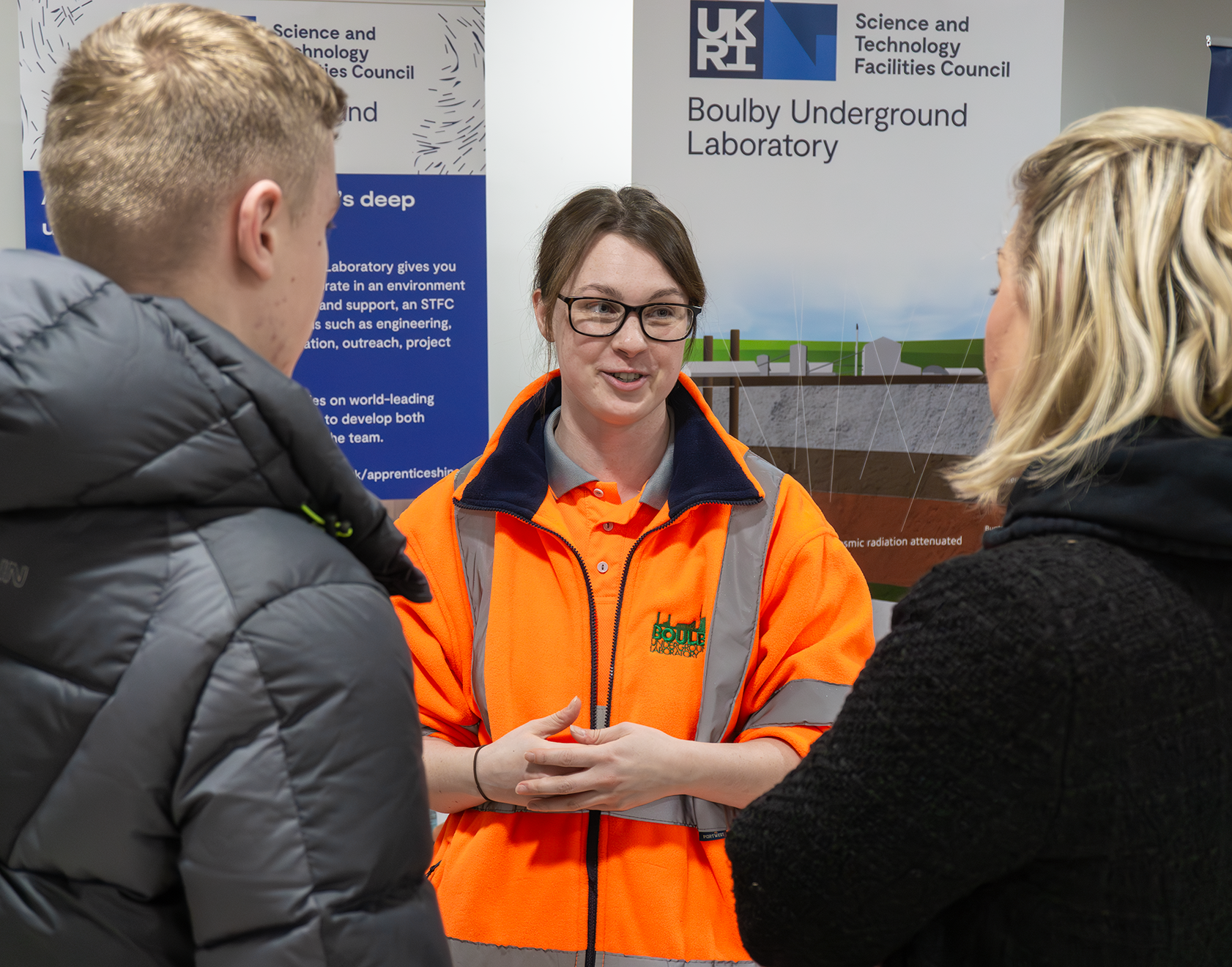 Recruitment but also for raising awareness
NAW careers fairs
Making local education providers aware that we are here – inspiring and educating
Land of Iron – mines in the modern age
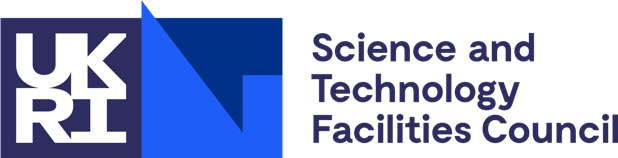 [Speaker Notes: The abstract pattern can be removed or repositioned if required. Be careful to ‘Send to Back’ so that it does not obscure any important information.]
Social media
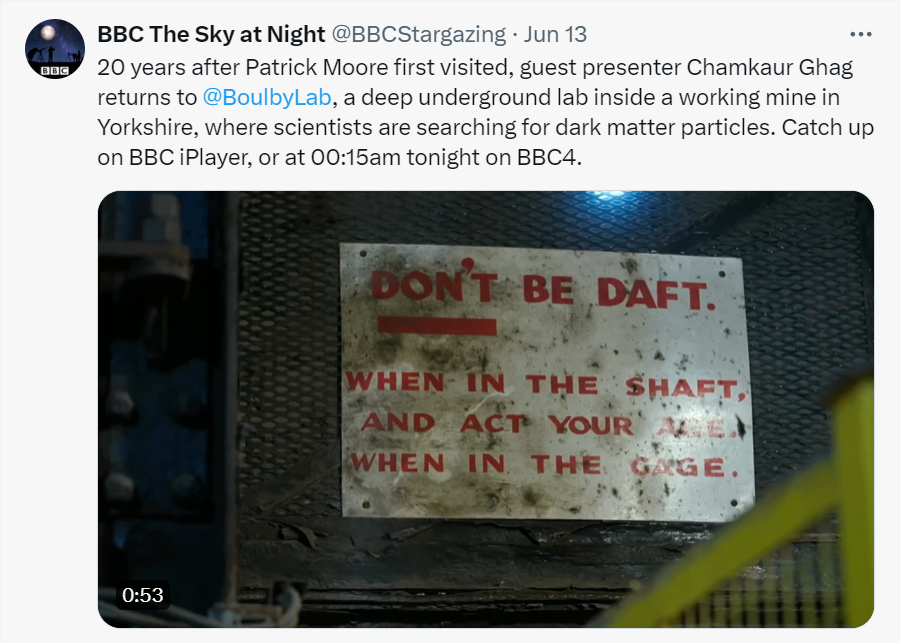 Facebook, Twitter / X, Instagram, LinkedIn, YouTube

Promotion of local events, redirecting traffic to other content, talk about our impact, and more...

A lot like STFC's primary goals
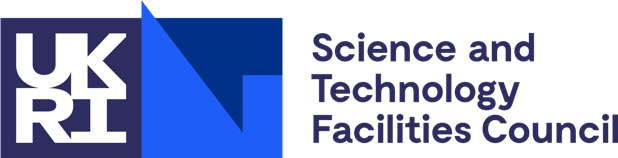 [Speaker Notes: The abstract pattern can be removed or repositioned if required. Be careful to ‘Send to Back’ so that it does not obscure any important information.]
Follow us pleaase :)
Broader media
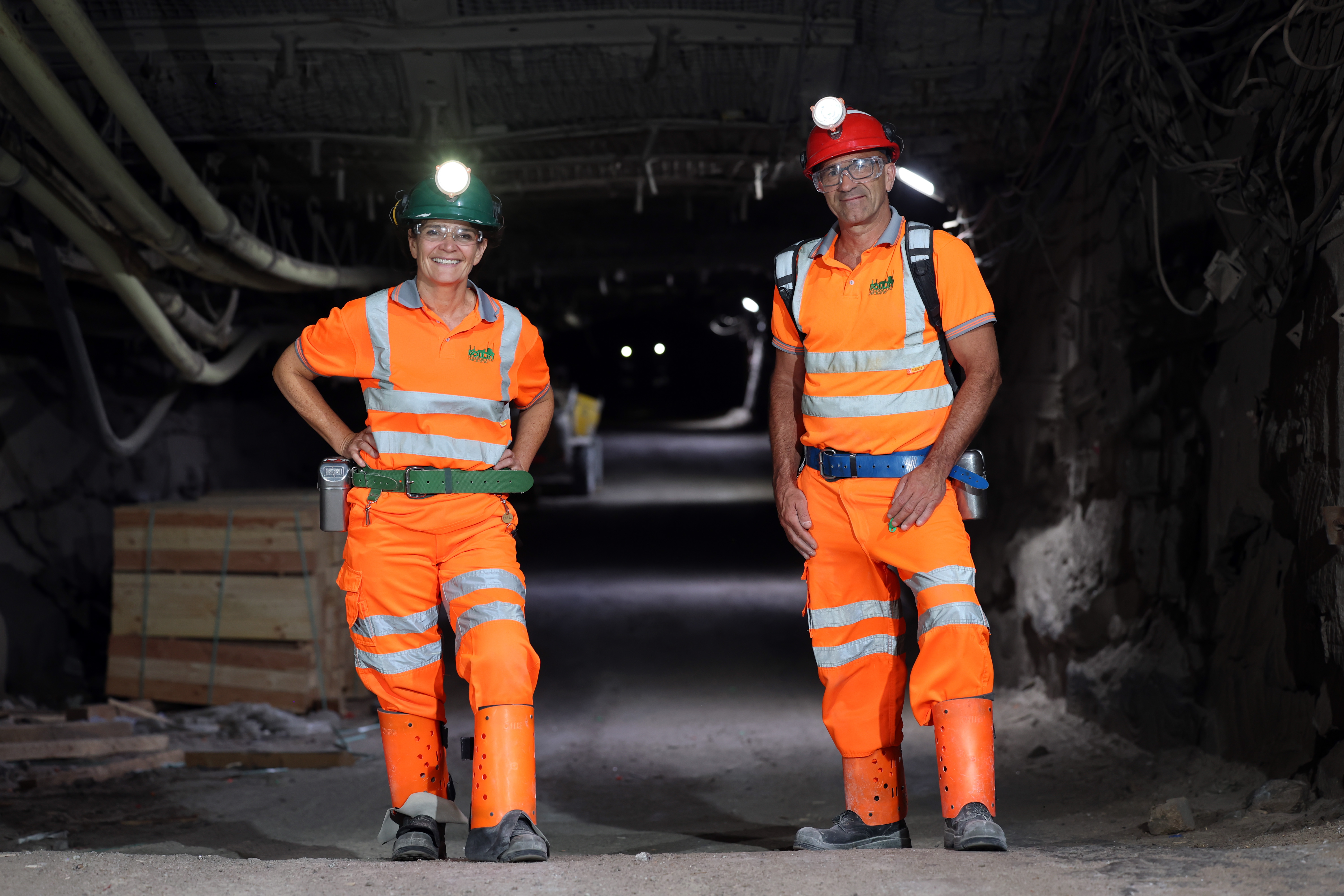 Daily Mail

BBC's The Sky at Night

Channel 5

BioSPHERE has attracted a lot of interest!
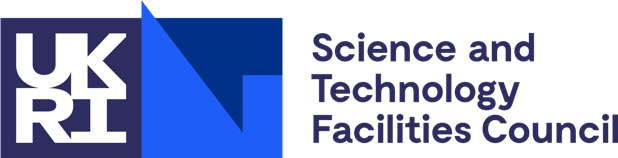 [Speaker Notes: The abstract pattern can be removed or repositioned if required. Be careful to ‘Send to Back’ so that it does not obscure any important information.]
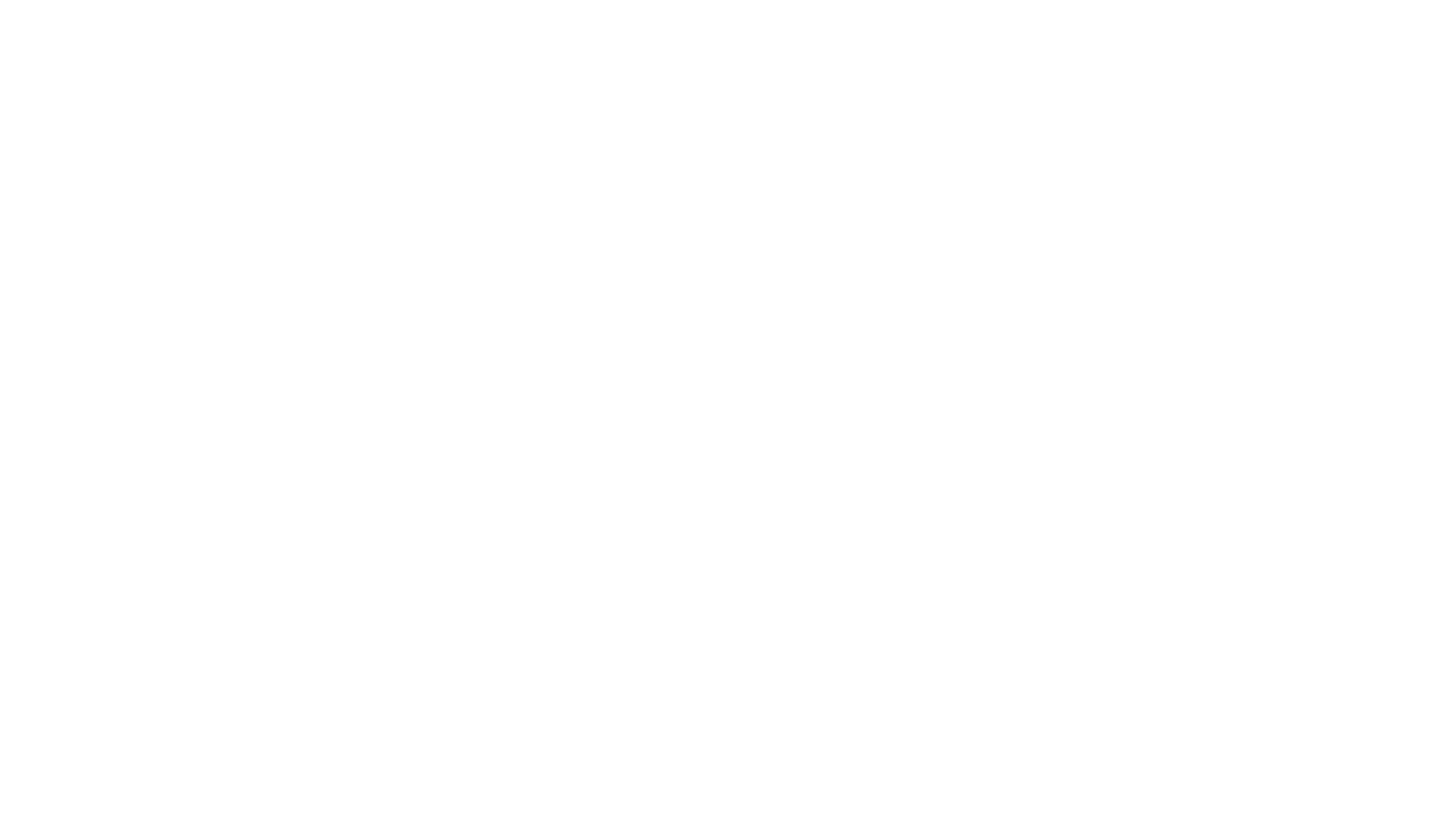 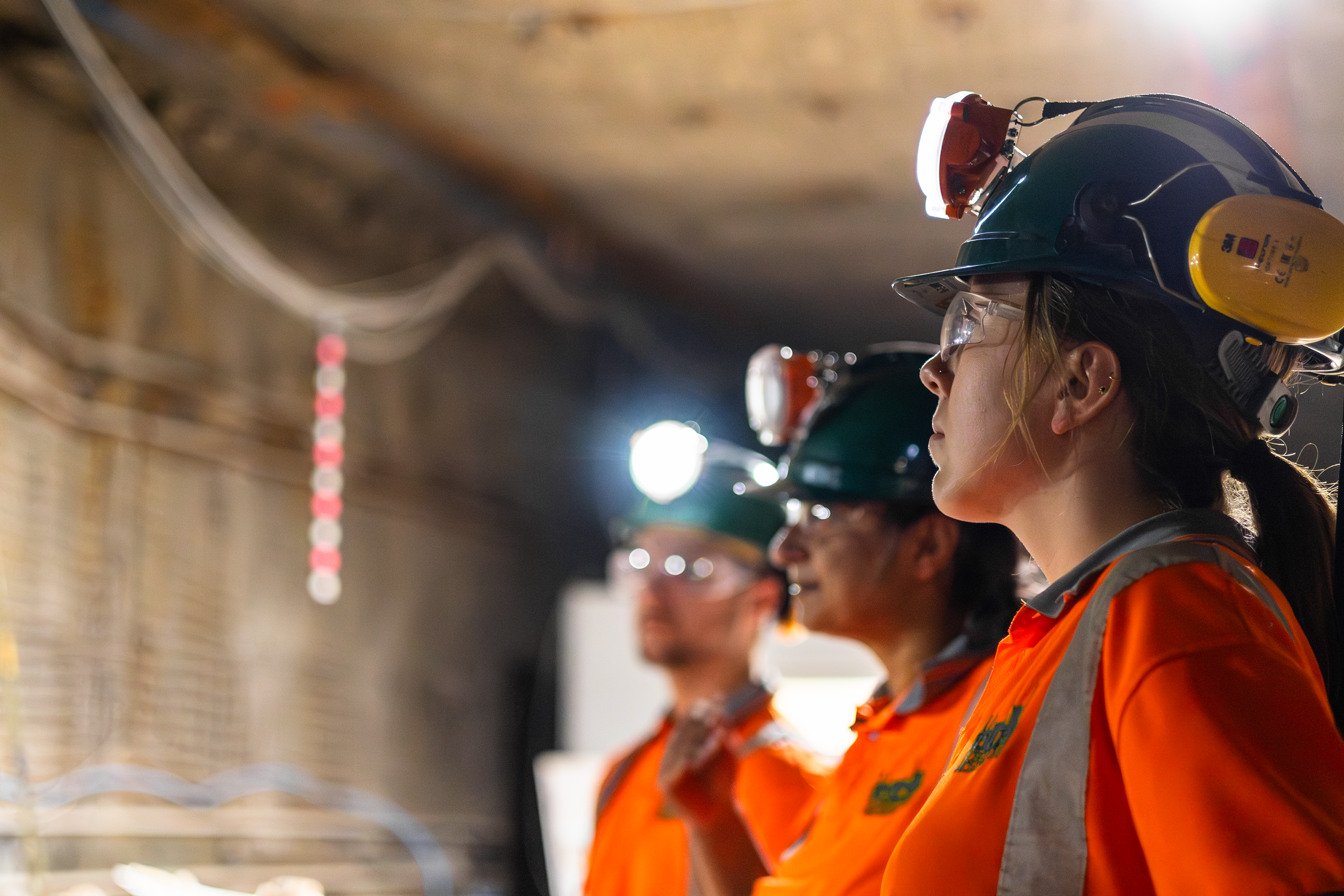 Outlook
What does the future of outreach look like at Boulby and as a whole
DULIA-Bio 2024
[Speaker Notes: To replace photo with one of your own. 1) Send the geometric shape overlay to the back – Right-Click > Send to Back > Send to Back. 2) Replace image – use the guides provided to correctly position it. 3) Send your image to the back so that the geometric overlay re-appears over the image. Remember to delete the image credit if using your own image.]
What's around the corner?
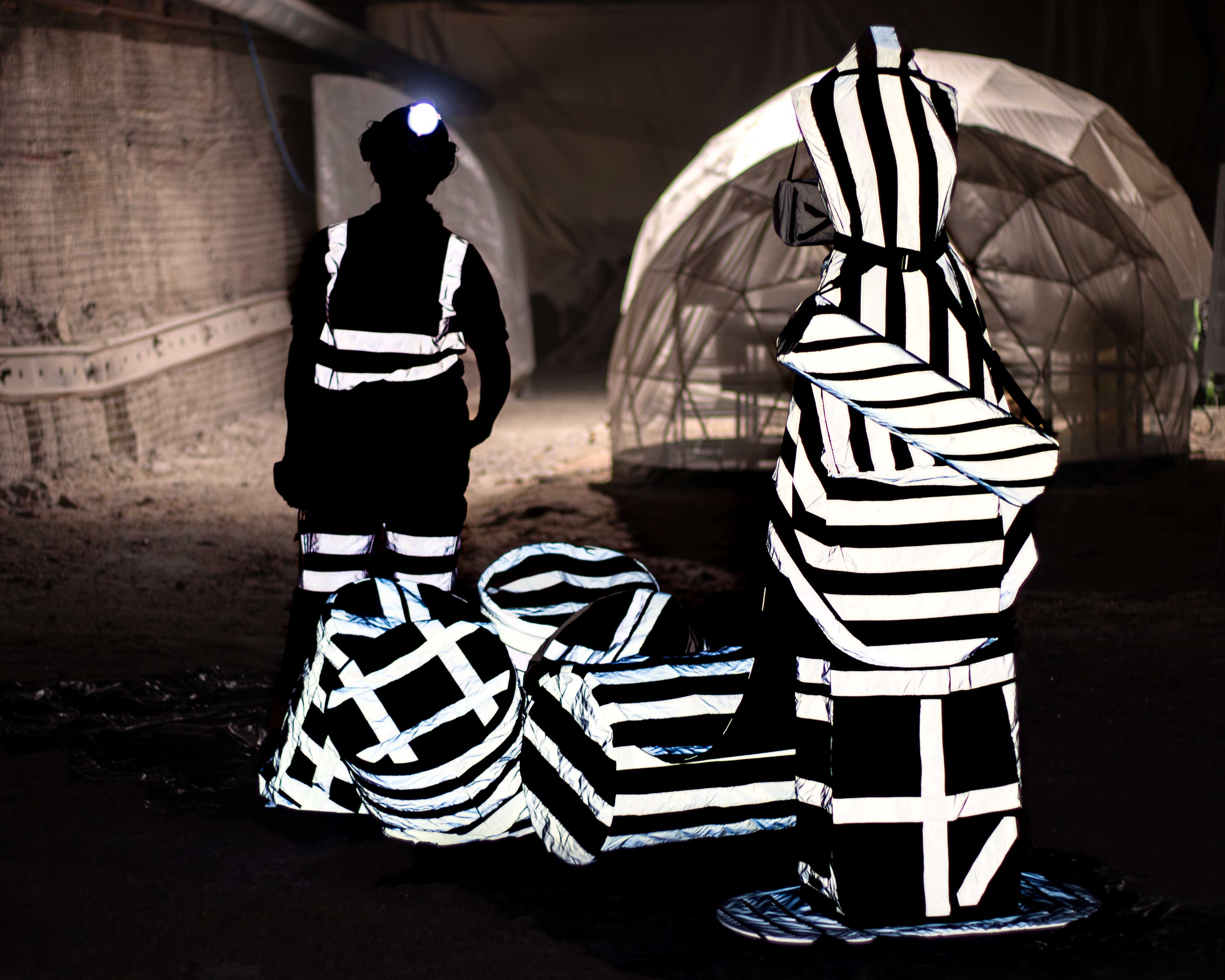 The "general public" doesn't exist

How do you do great outreach internationally?

How do you marry science and art?

And is it art or a tool?
Image © STFC John Dawson
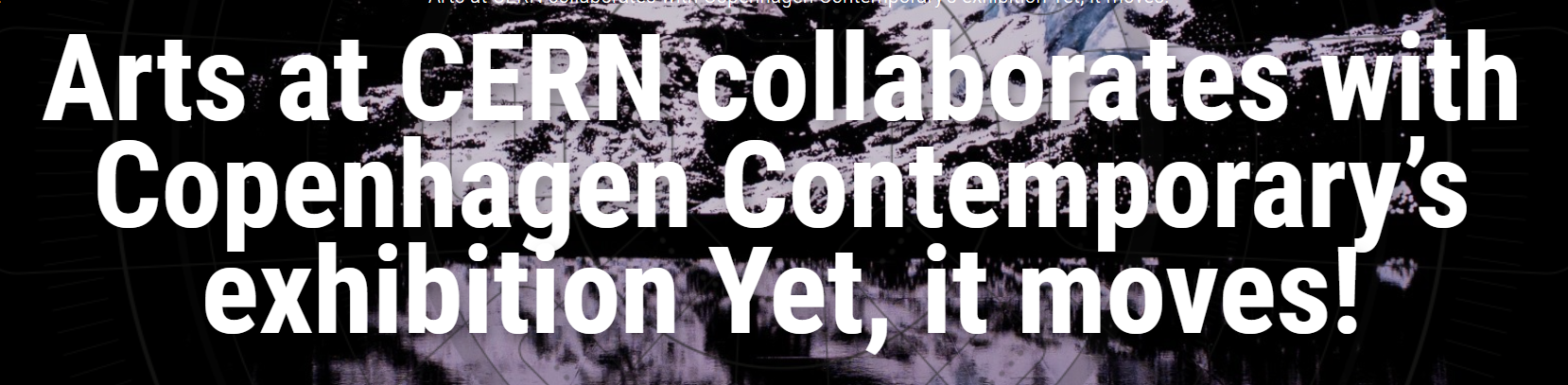 [Speaker Notes: PLEASE DELETE/REPLACE PHOTO CREDIT IF CHANGING THE IMAGE.]
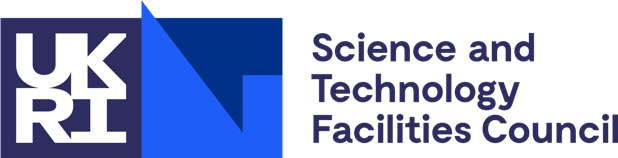 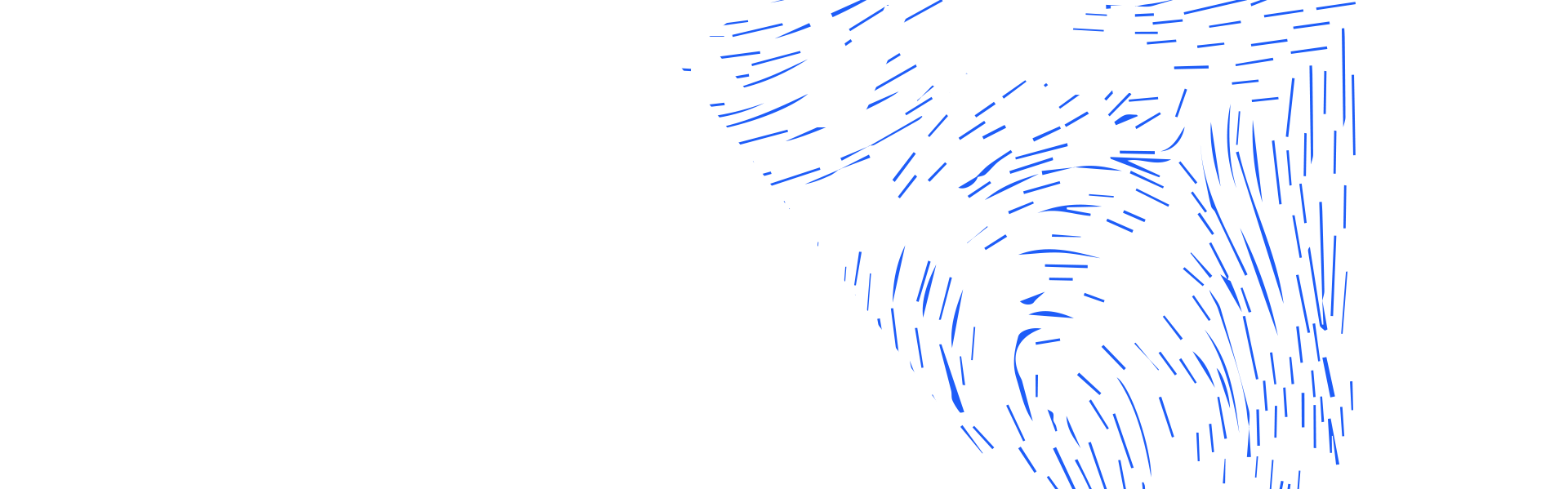 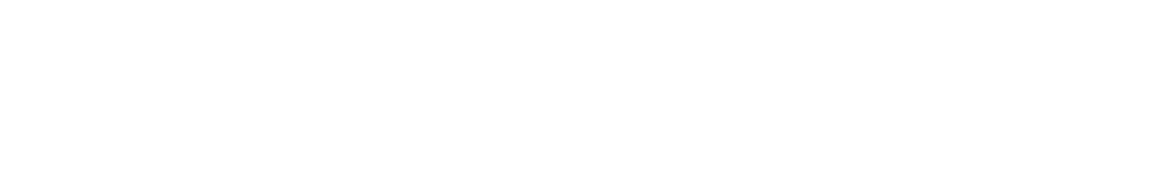 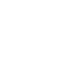 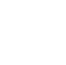 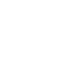 Science and Technology Facilities Council
@STFC_matters
Science and Technology Facilities Council
[Speaker Notes: The abstract pattern can be removed or repositioned if required. Be careful to ‘Send to Back’ so that it does not obscure any important information.]
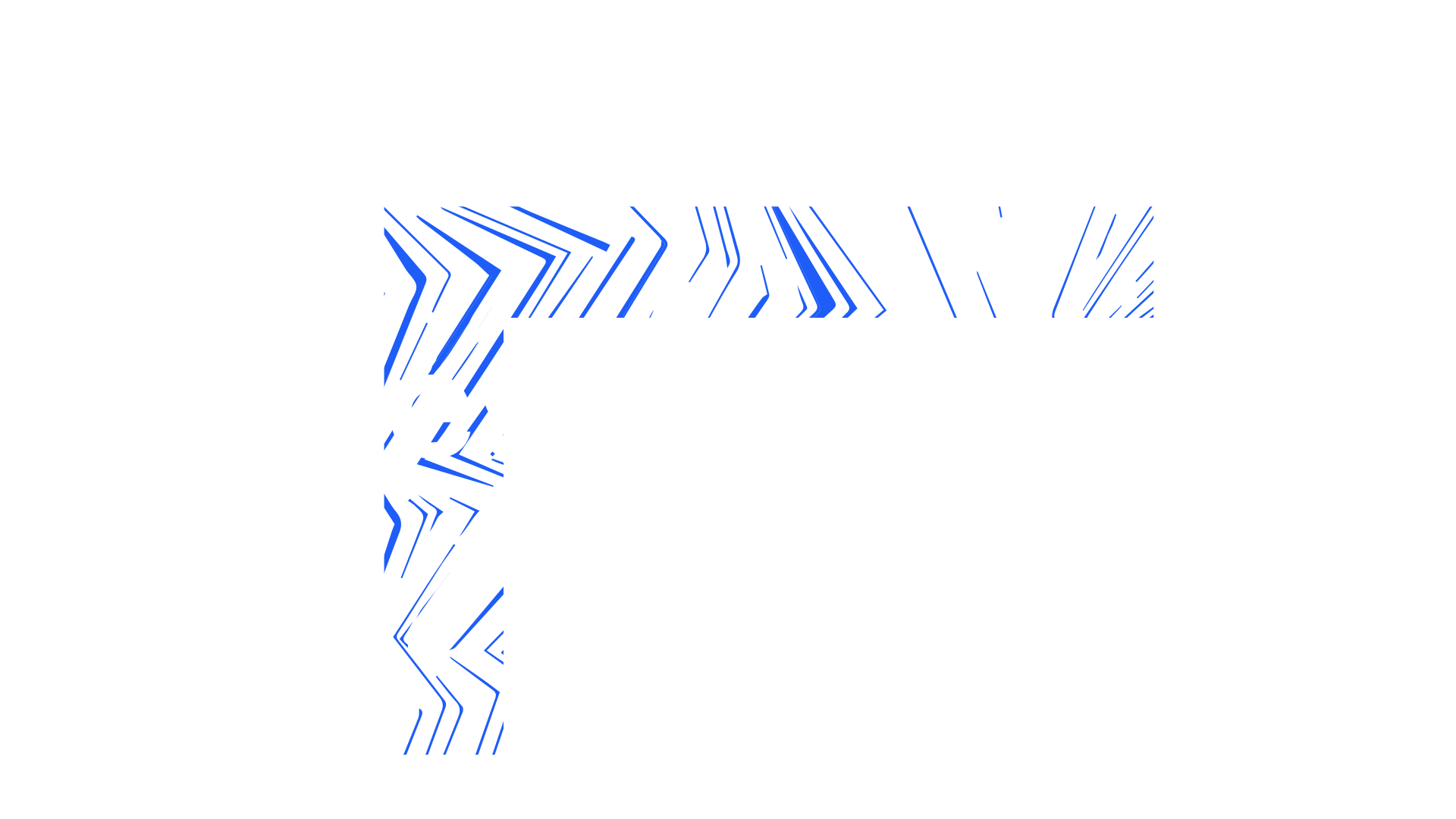 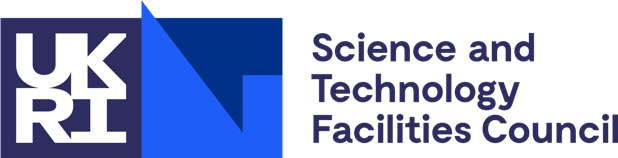 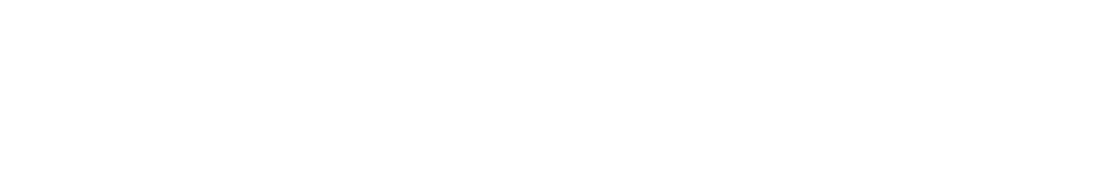 [Speaker Notes: The abstract pattern can be removed or repositioned if required. Be careful to ‘Send to Back’ so that it does not obscure any important information.]